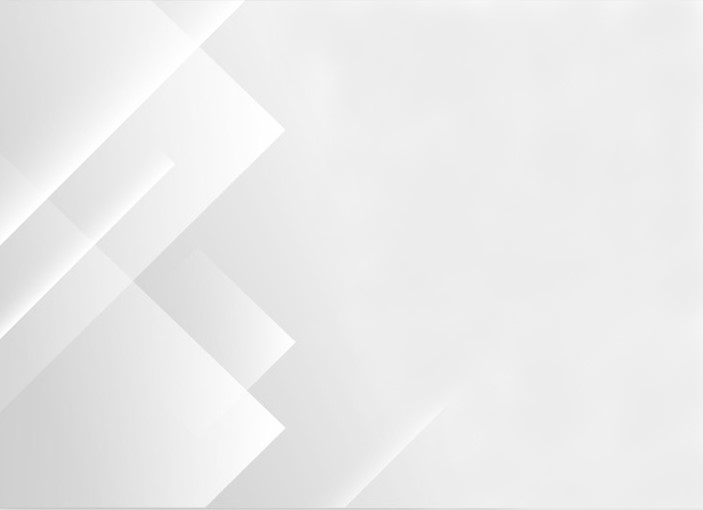 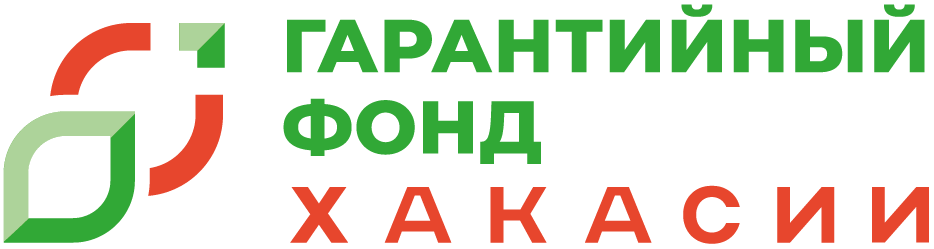 ПОРУЧИТЕЛЬСТВОКАК МЕРА ПОДДЕРЖКИ
Ходько Анастасия
Директор Гарантийного фонда Хакасии
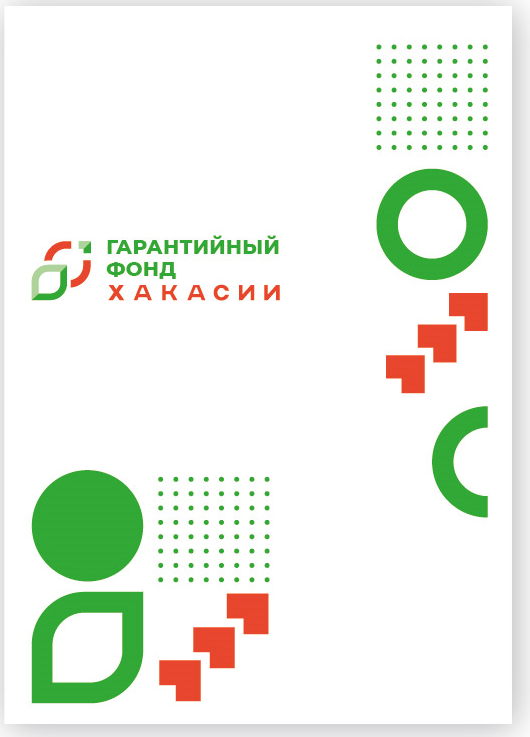 Поручительство
по кредиту/займу/лизингу/гарантии
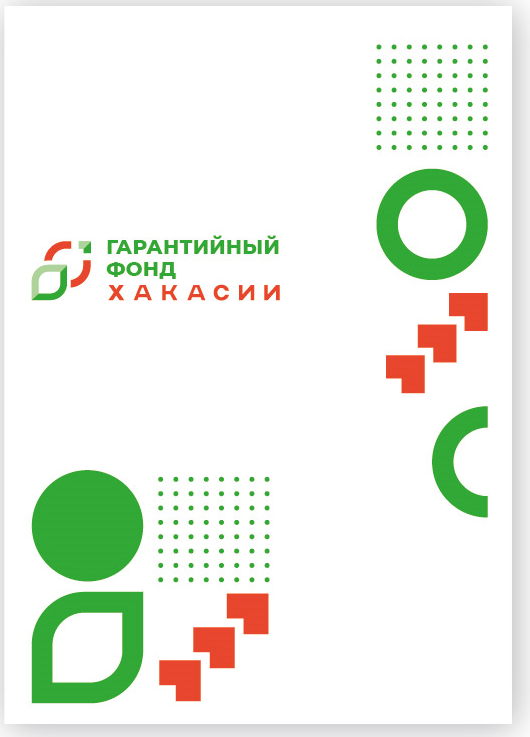 Размер капитала – 244 млн. руб.
Партнеры Фонда
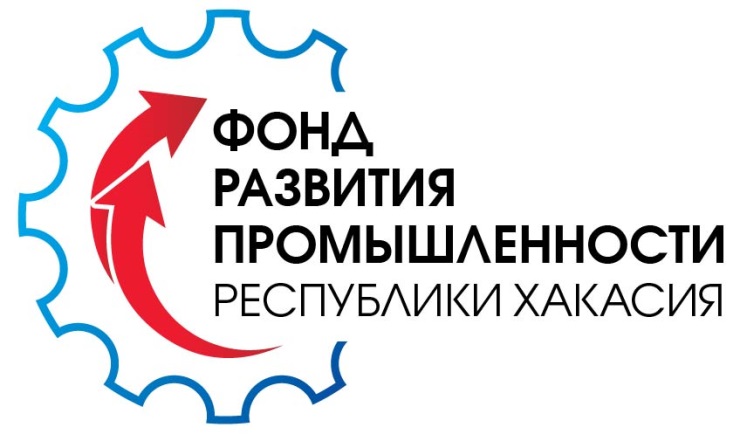 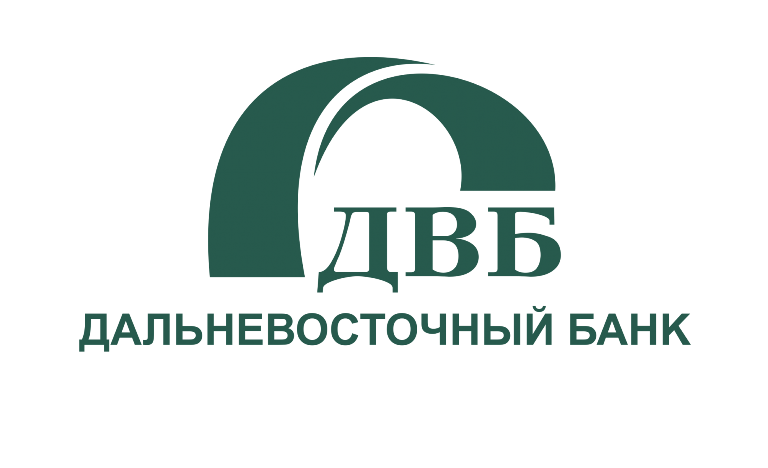 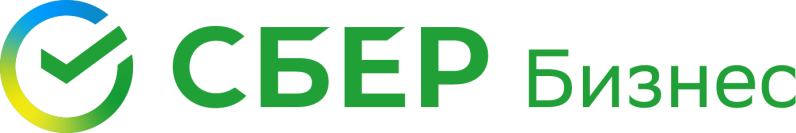 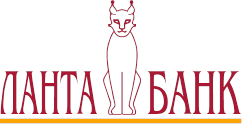 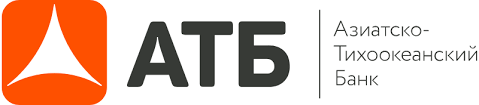 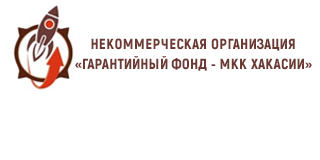 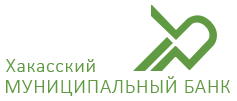 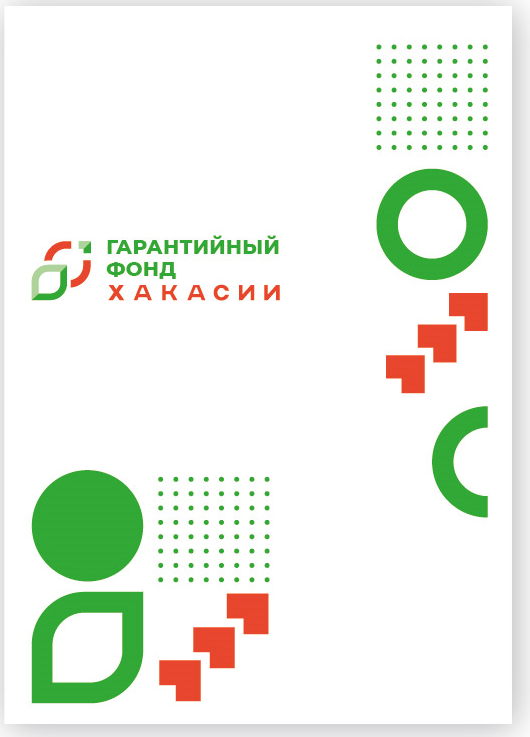 Требования к заемщику
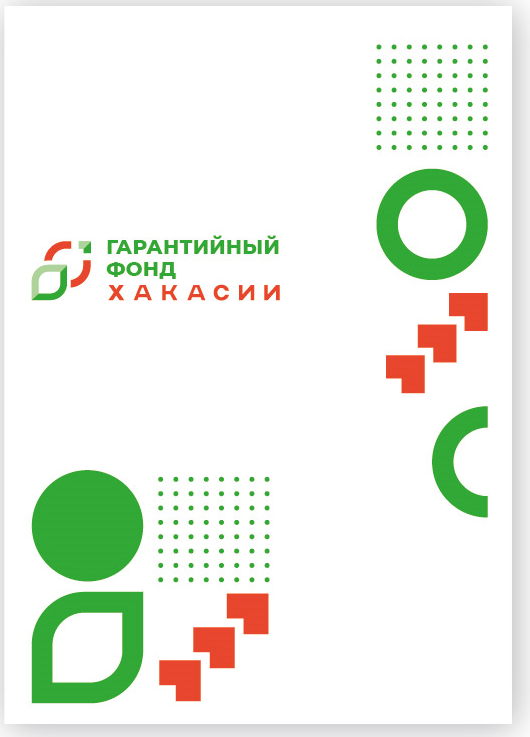 Оценка платёжеспособности и деловой репутации
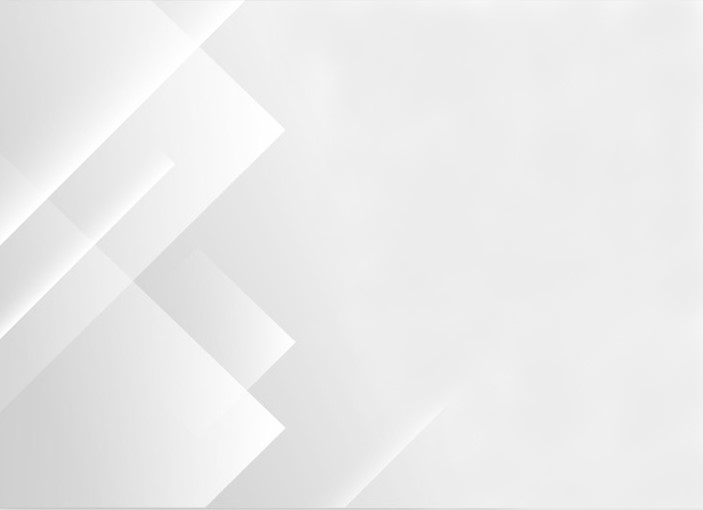 Тарифы Фонда
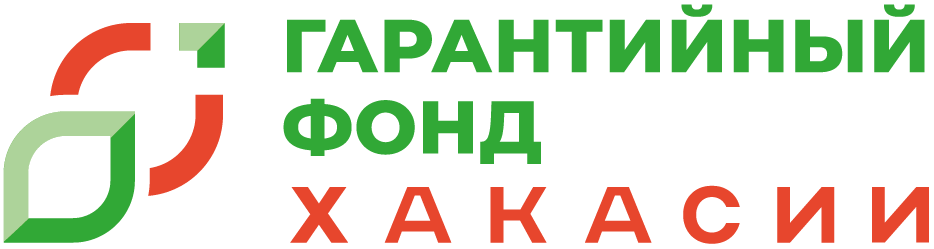 Сроки рассмотрения
от 1 до 5 раб. дней.
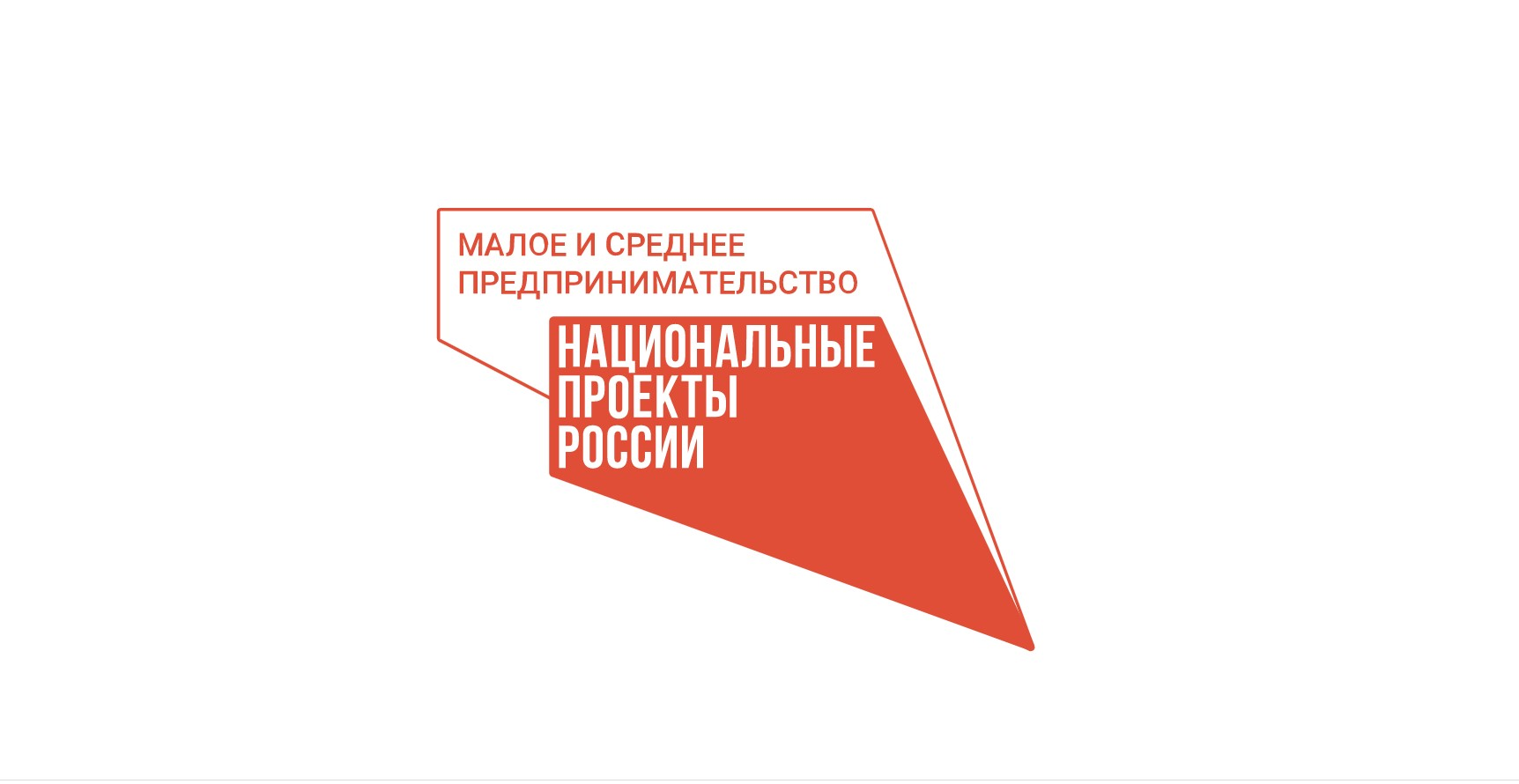 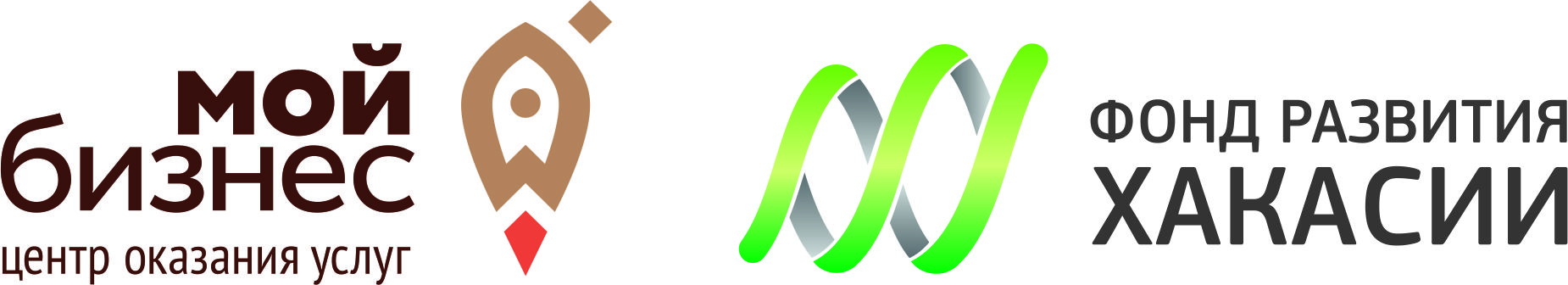 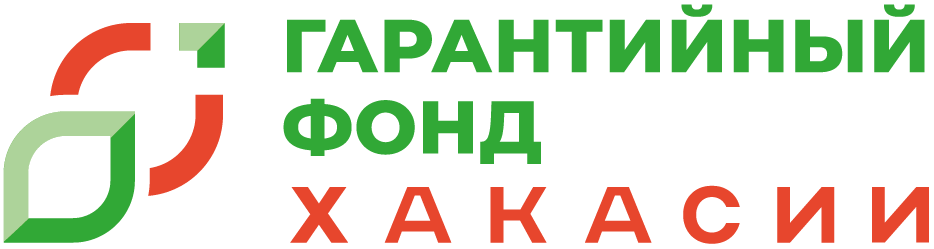 Адрес: 
Республика Хакасия , город Абакан, пр-т. Дружбы Народов, 2А, 3 этаж, а/я 573 655010

Телефон: 
(3902) 24-89-01, +79135403544
Директор Гарантийного фонда Хакасии Ходько Анастасия
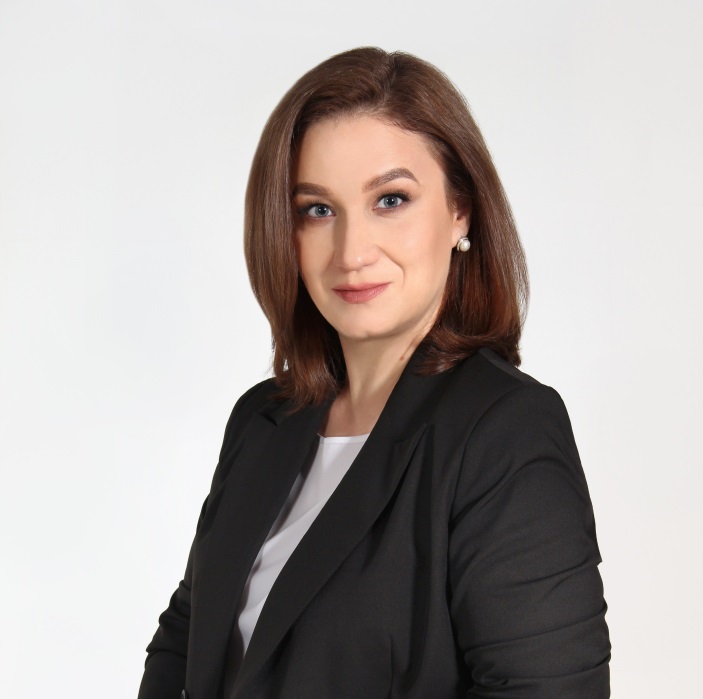 Мойбизнес19.рф
	Garfond_19
	T.me/gargond19
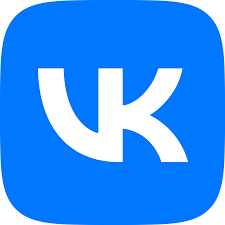 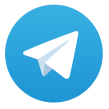